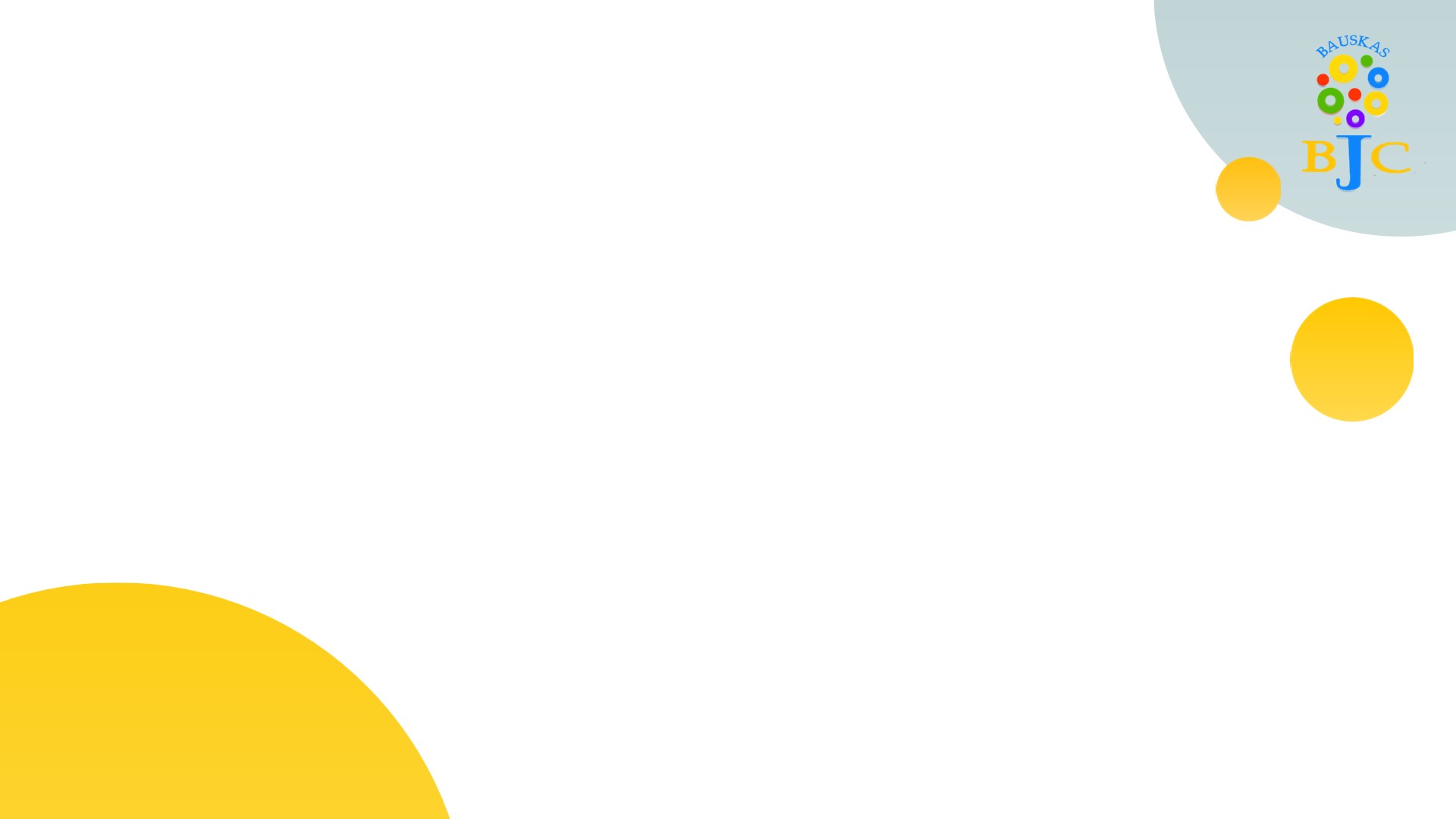 Krāsu mācība
Autore  Aiva Linkeviča
Bauskas BJC  interešu izglītības skolotāja
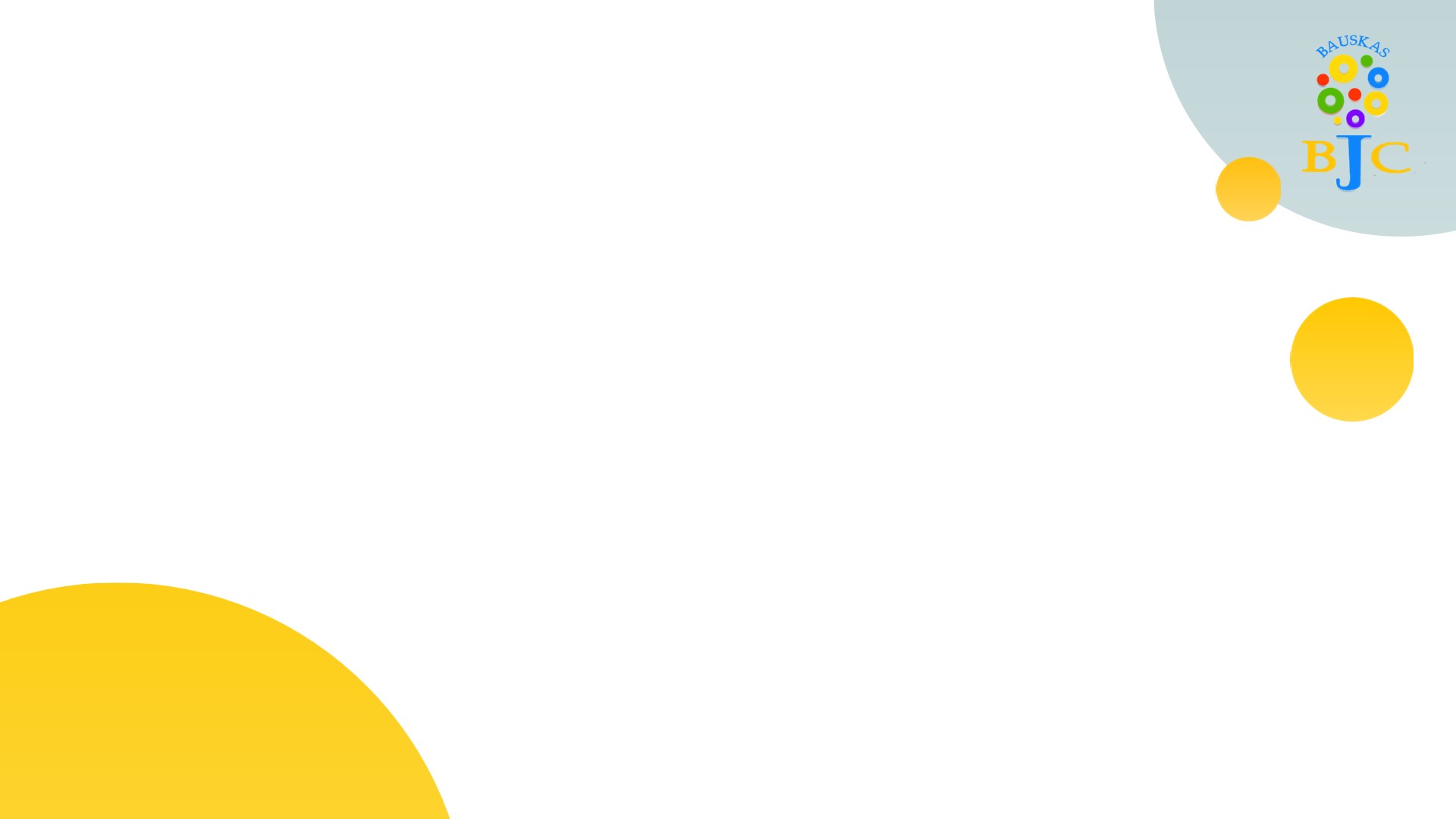 Krāsu jaukšana
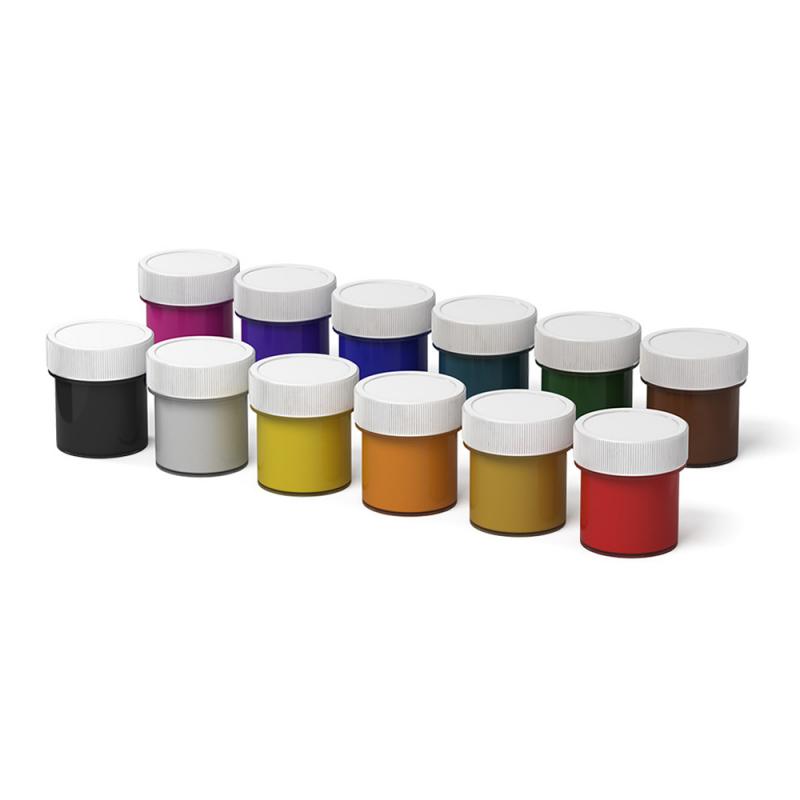 Sagatavo materiālus:
* Guaša krāsas
* Dažādu krāsu fona papīru
* Stikla loksnes
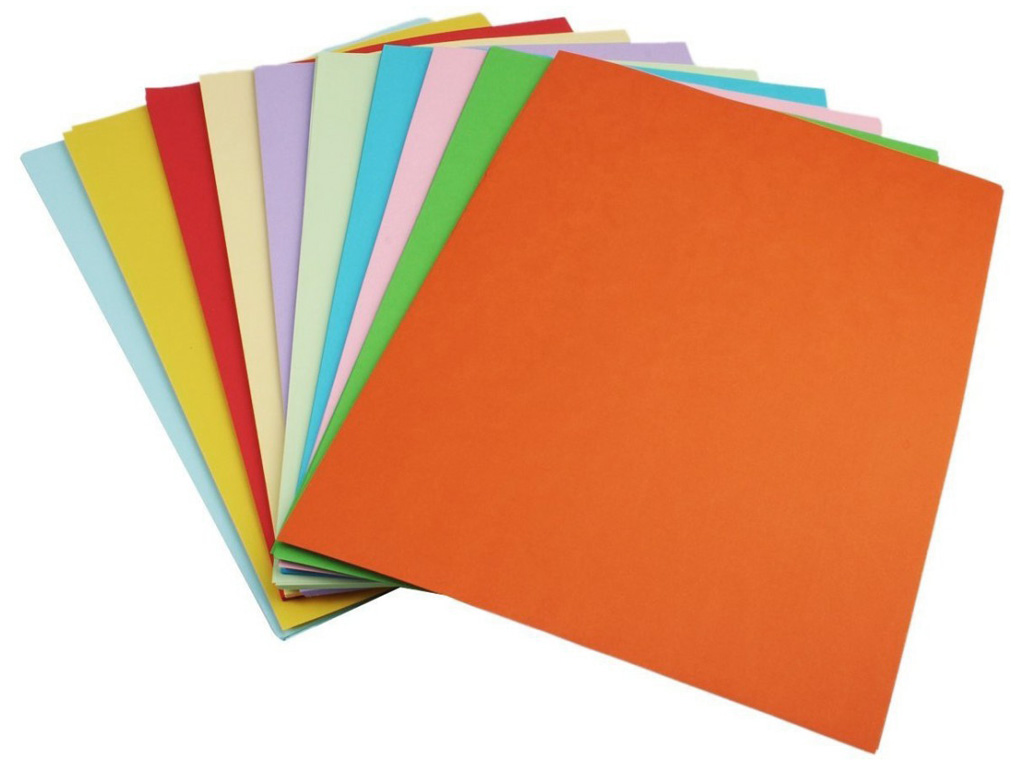 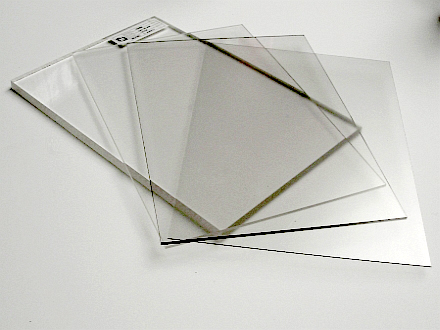 Darba gaita
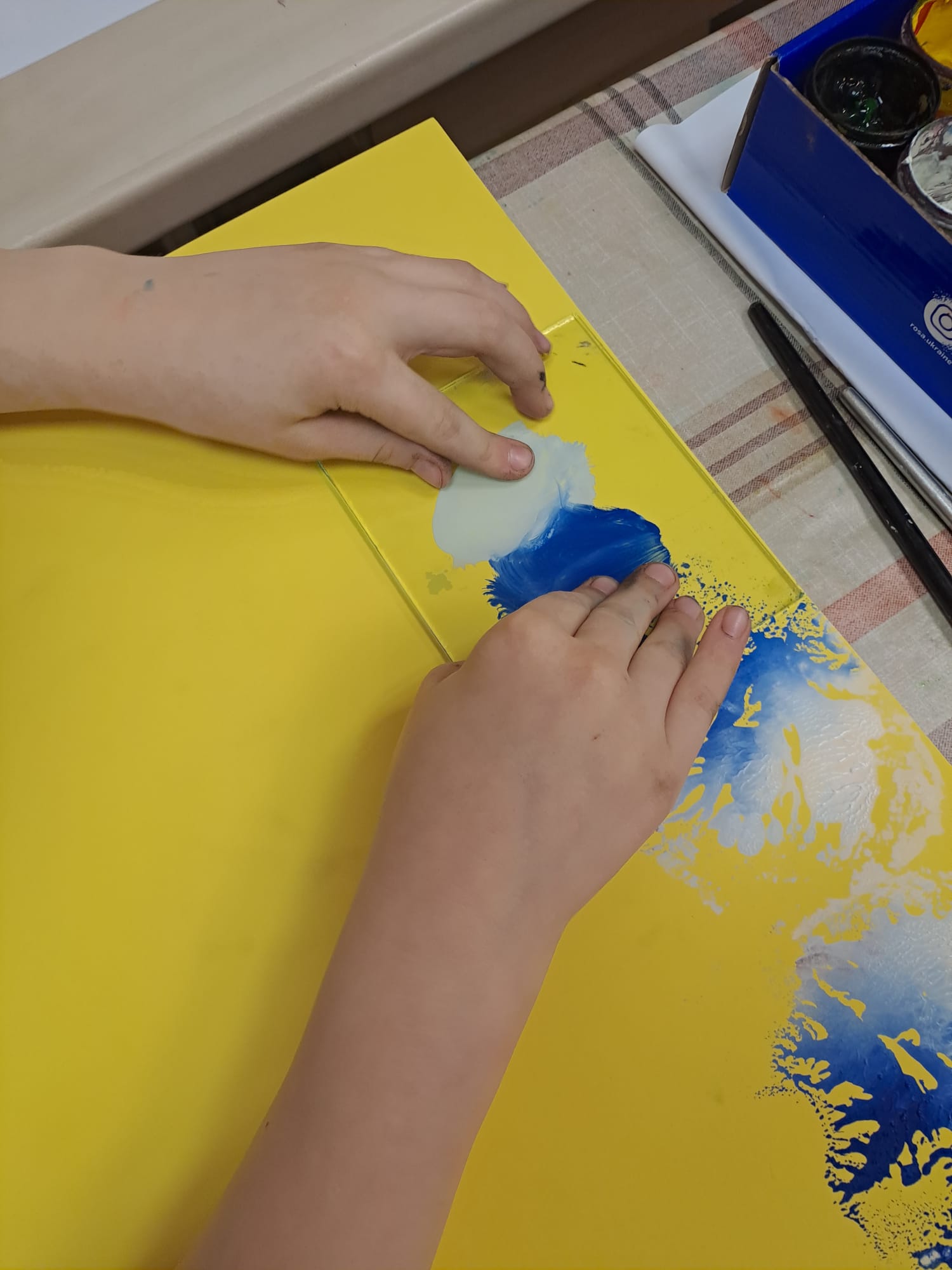 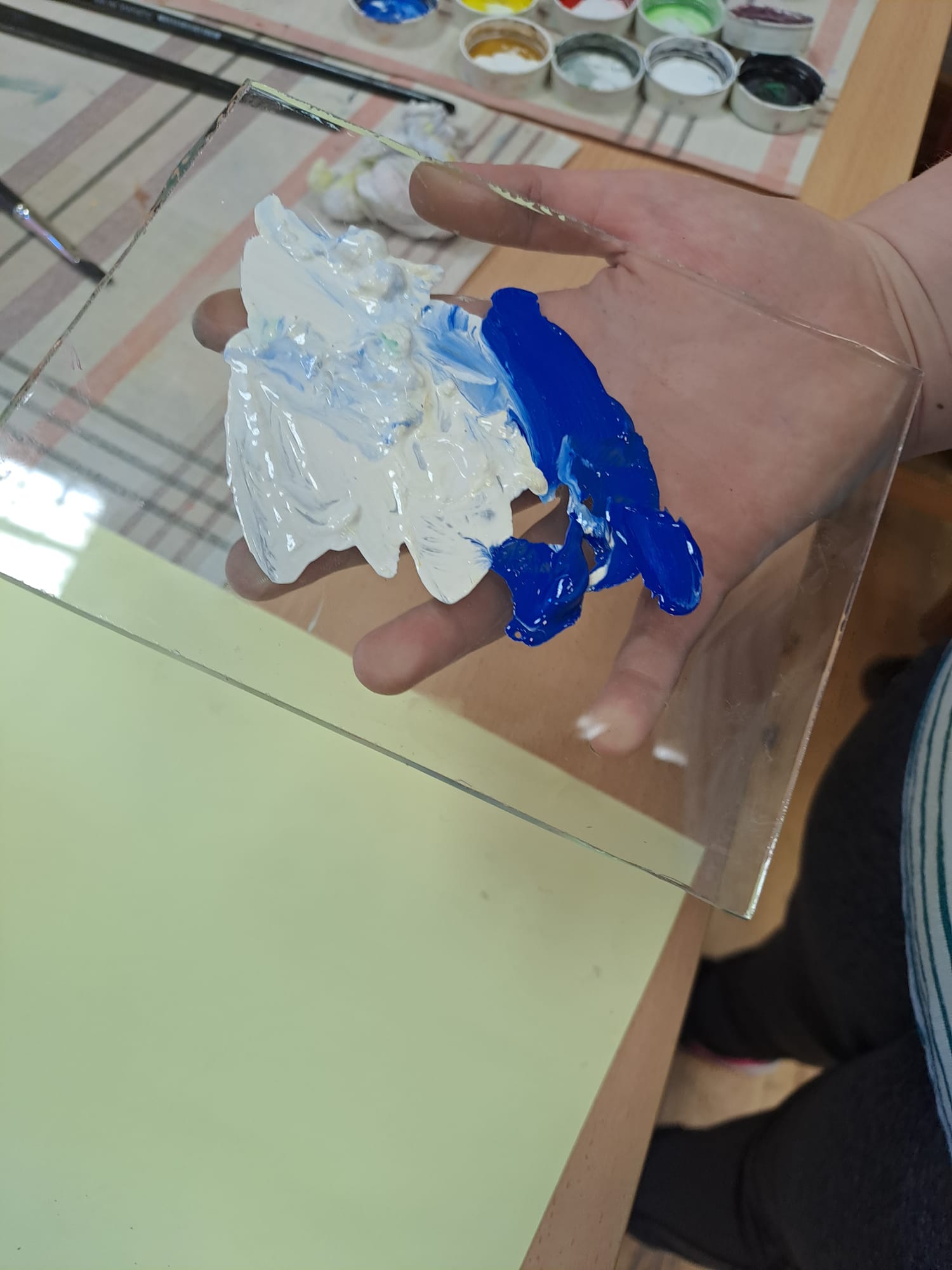 Uzklāj divu atšķirīgu toņu krāsas uz stikla loksnes
Izvēlas papīru un atspiež stiklu ar krāsām uz papīra, nedaudz sapludinot krāsas.
Uzmanīgi noceļ stiklu no papīra loksnes, vērojot kā saplūdušas krāsas, kādi raksti veidojas.
Darba gaita
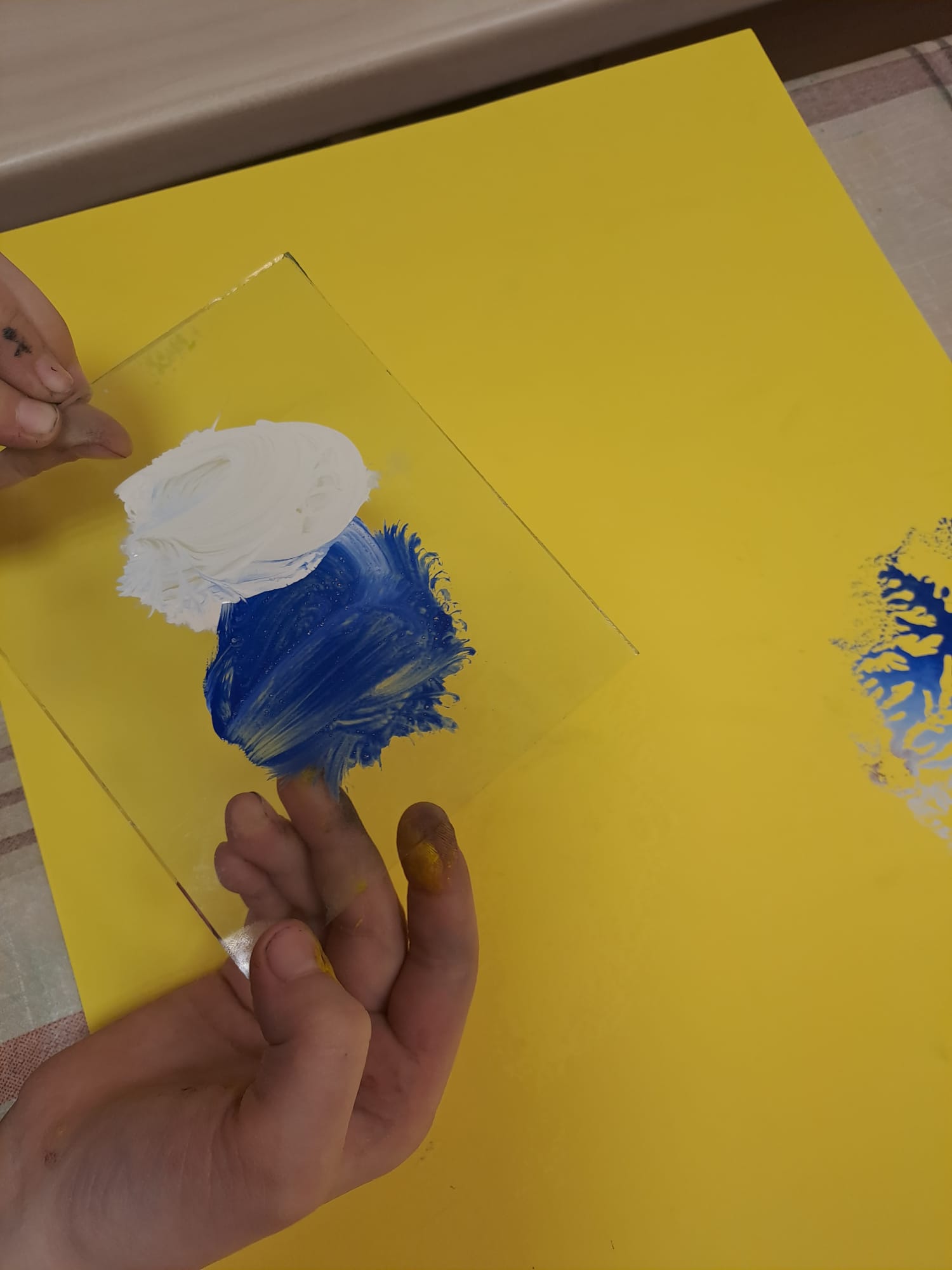 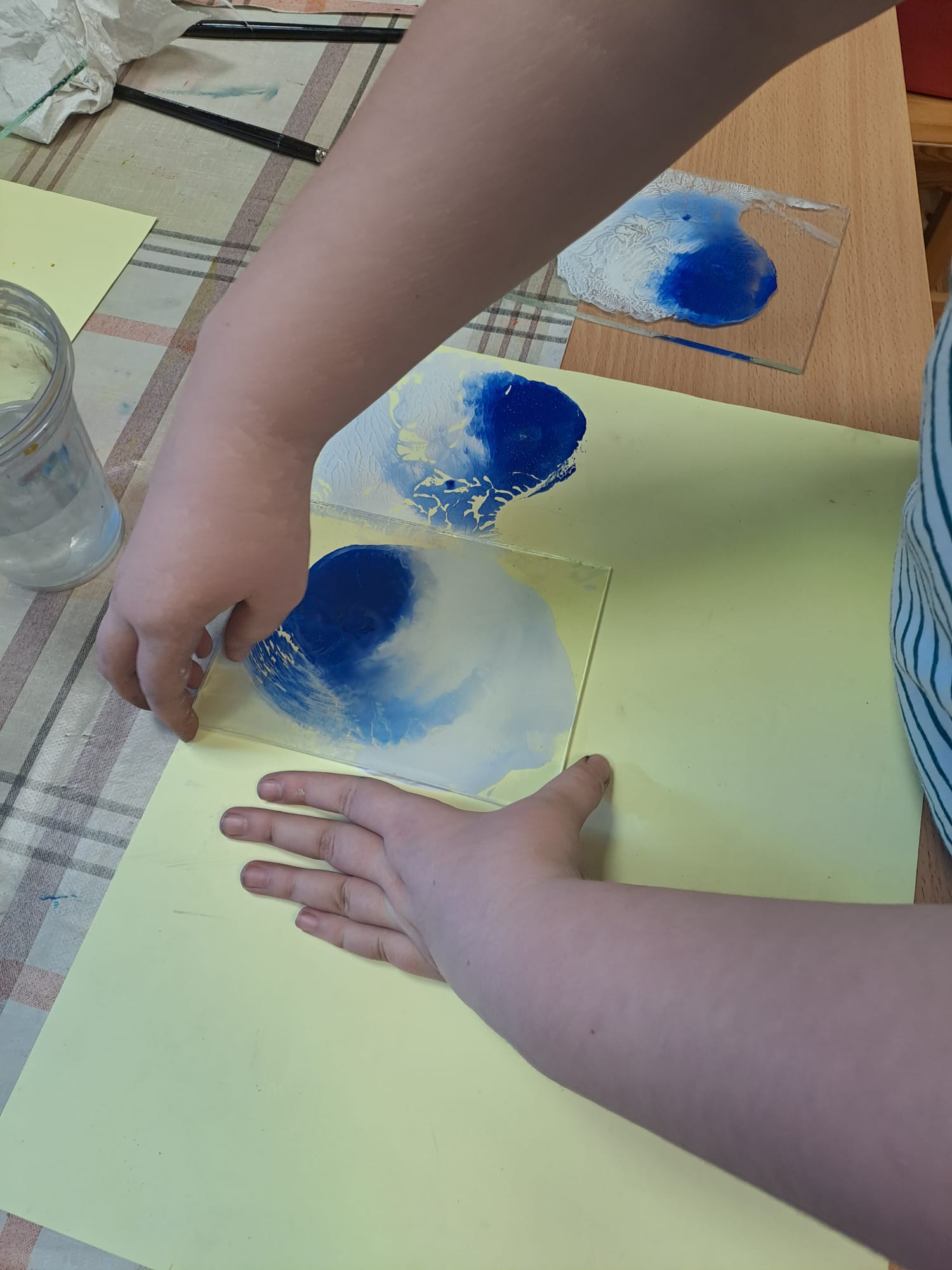 Izvēlas dažādu krāsu         fona papīru
Novērtē, kā izceļas krāsu toņi uz atšķirīga fona
Darba gaita
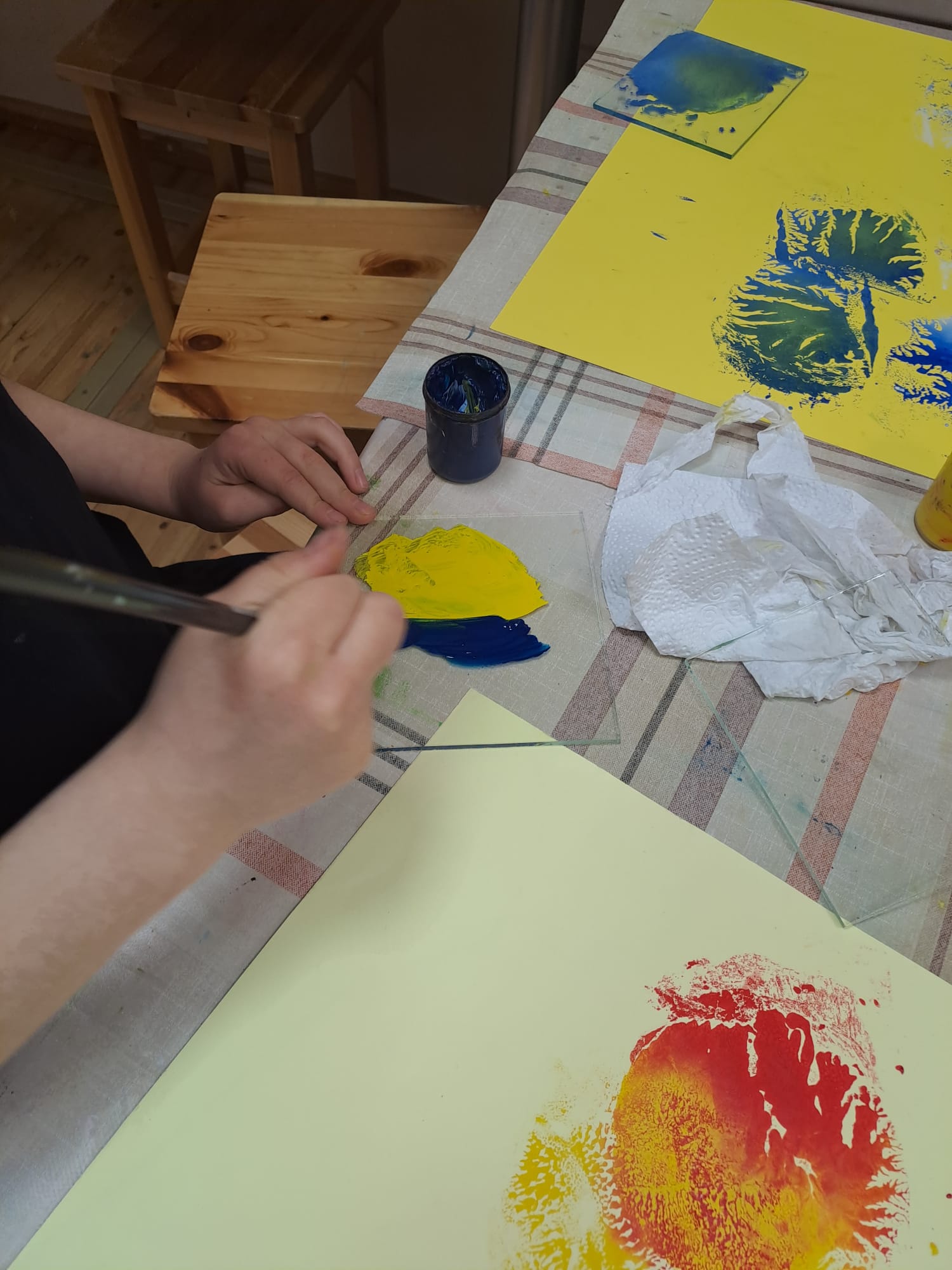 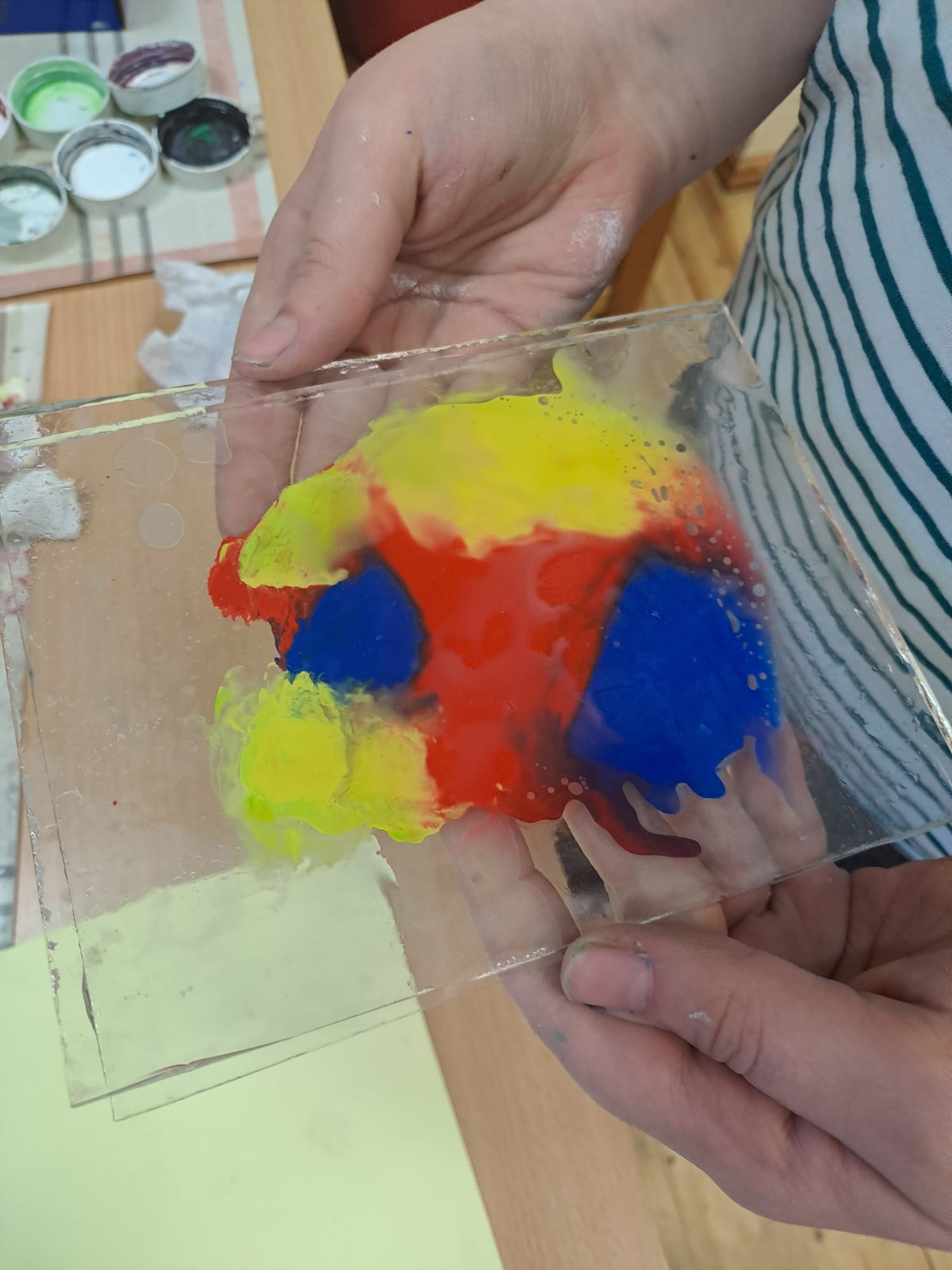 Uzklāj uz stikla vairākus krāsu toņus
Izvēlas vairāku toņu papīru atspiedumiem
Darba gaita
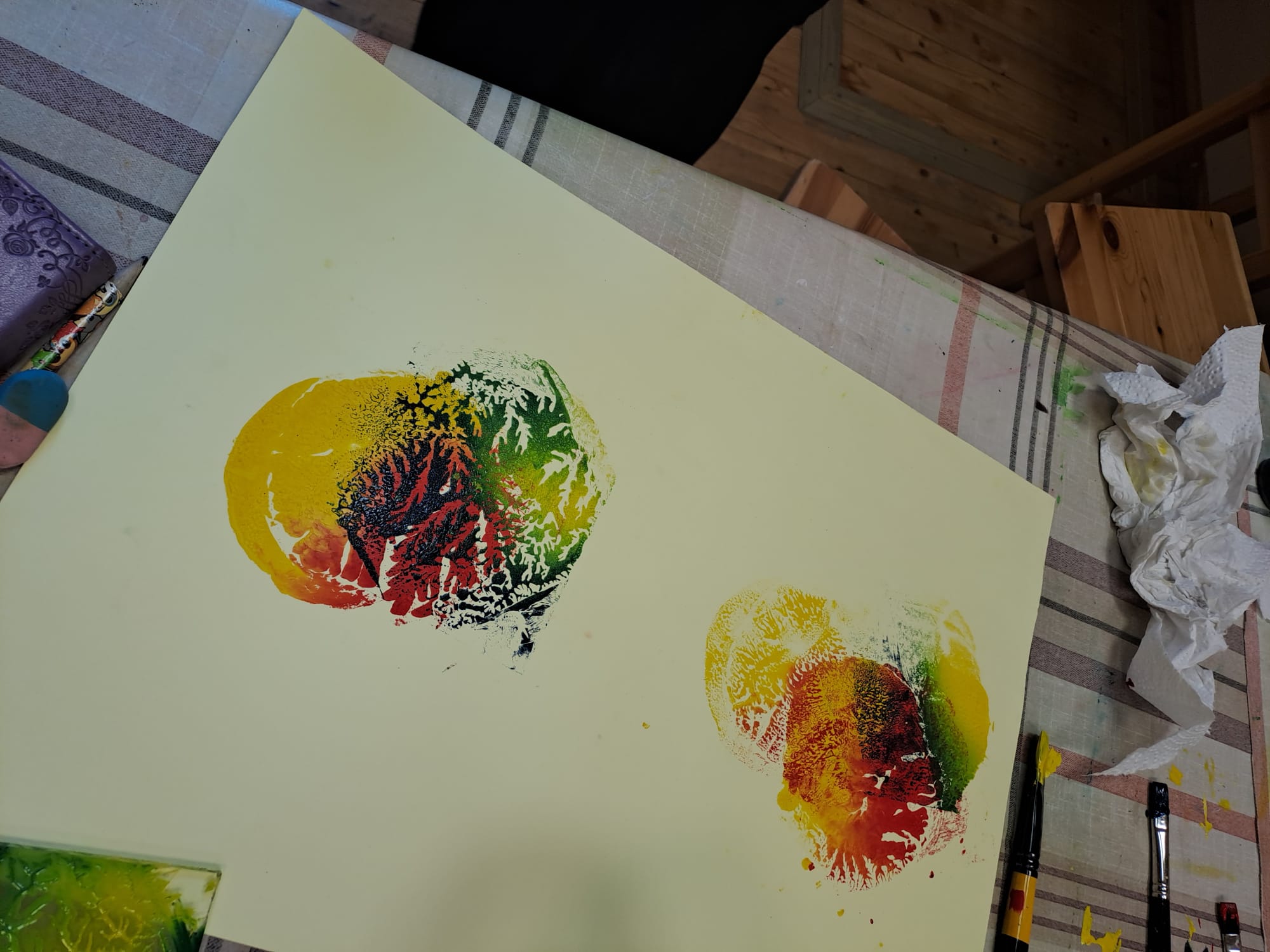 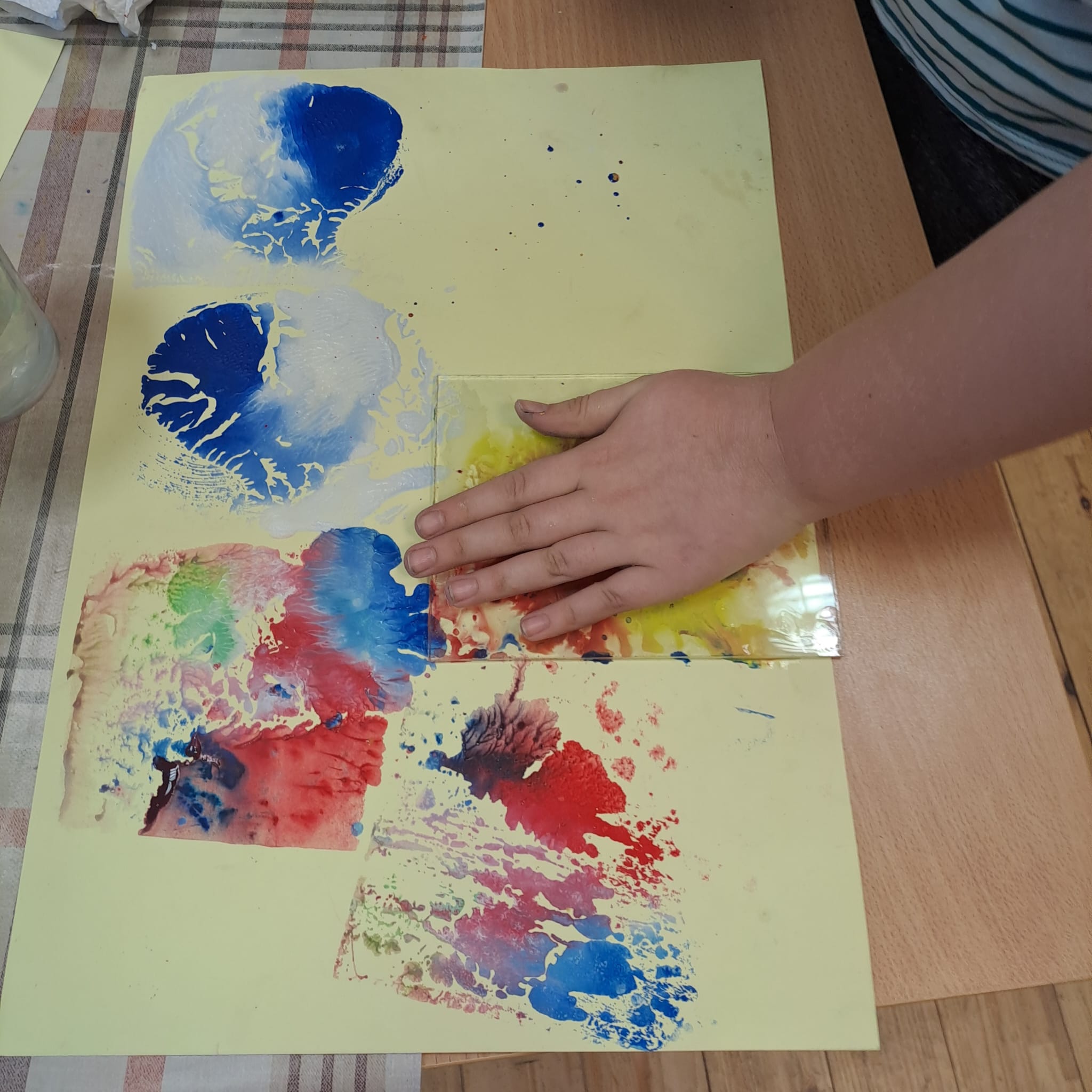 Slidinot stiklu ar krāsām pāri papīram, vēro, kā krāsas sajaucas, kādi toņi veidojas.
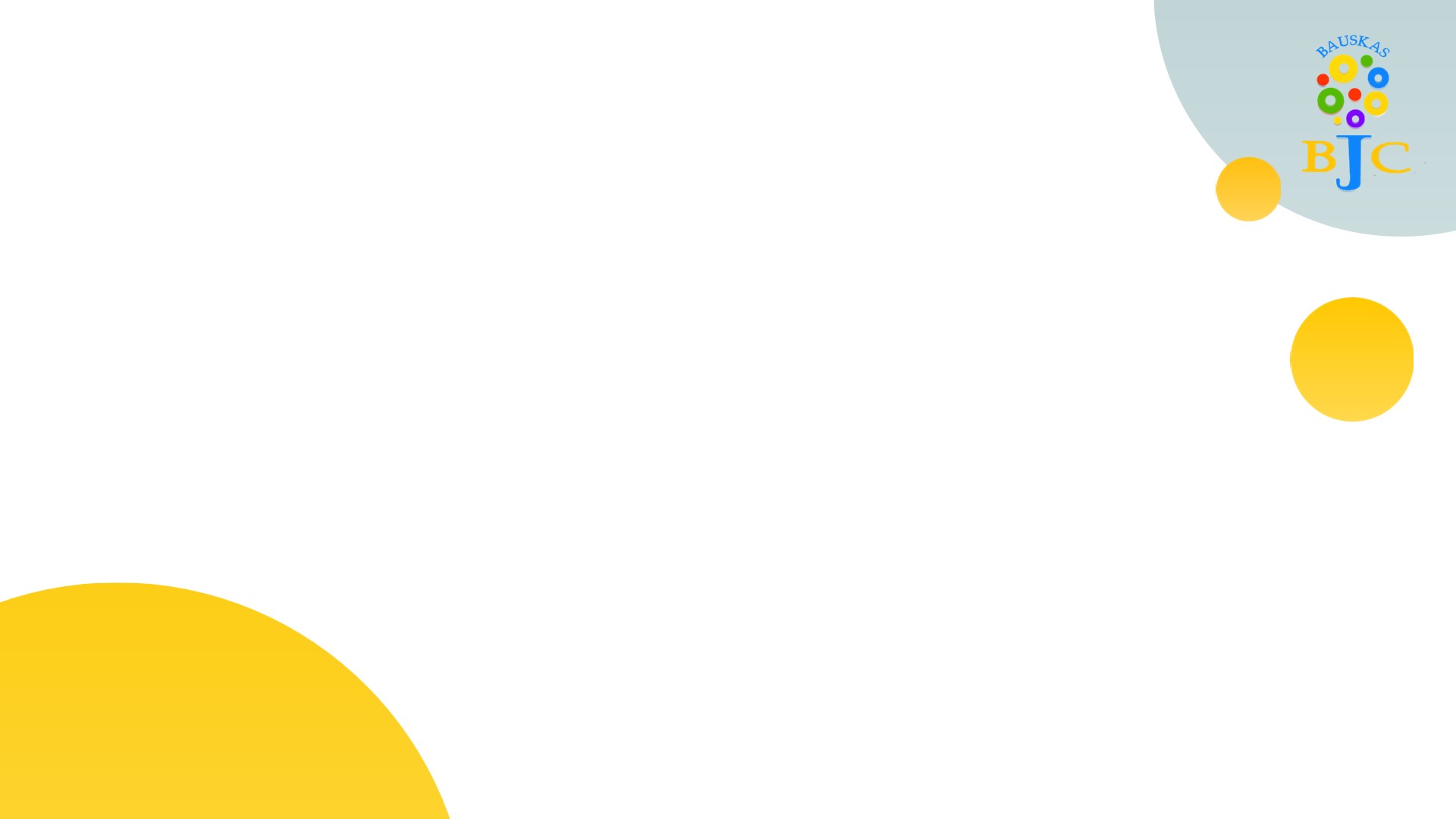 Lai prieks par paveikto!